Актуальные проблемы ценообразования проектно-изыскательских работ в дорожной отрасли
Крайник Александр Владимирович
Председатель Совета Союза дорожных проектных организаций «РОДОС»
Определение стоимости проектных работ для строительства дорожных объектов
Действующие сметные нормативы:
Справочник базовых цен на проектные работы «Автомобильные дороги общего пользования» М.2007  (СБЦ-2007)
Расценками не учитывались  и требовали полной оплаты 40 проектных работ и услуг (п.3.7 СБЦ-2007)
Методические указания по применению справочников базовых цен на проектные работы в строительстве
С 2007 г.   изменения 
не вносились!
Постановлением Правительства РФ от 16.02.2008 № 87 «О составе проектной документации и требования к их содержанию»  (в ред. на 15.09.2023) (ПП РФ № 87), предусмотрена разработка разделов стоимость которых действующим СБЦ 2007 года, не определена  в том числе:
Раздел 2.      Проект полосы отвода
Раздел 7.      Мероприятия по обеспечению пожарной безопасности
Раздел 8. Требования к обеспечению безопасной эксплуатации линейного объекта

Градостроительный кодекс РФ (ГК РФ)
Требования к составу проектной документации (ПД), в том числе:
С 2008 г.   изменения вносились 36 раз, в том числе порядка 10 изменений, касающихся ПД на автомобильные дороги
Внесены изменения, увеличивающие трудоемкость проектных работ
Действующее сметные нормативы не дают возможность определить стоимость полного комплекса проектных работ,  предусмотренных действующими нормативами (ГК РФ, ПП РФ № 87, иные требования регуляторов)
2
Дополнительные требования Заказчиков, в том числе:   в технических заданиях на проектирование
Транспортно-экономические изыскания, транспортное моделирование, прогноз интенсивности движения
Разделение ПД по этапам строительства или лотам
Разработка проекта эксплуатации и содержания автомобильных дорог и  ИССО
Техническая инвентаризация, выявление владельцев объектов недвижимости  и оценка ЗУ, объектов недвижимого имущества
Кадастровые работы, работы по формированию ЗУ, подготовка документов для отчуждения недвижимого имущества в связи с изъятием ЗУ
Подготовка документов для оформления прав владения и пользования на  ЗУ и объекты недвижимости, для перевода ЗУ из одной категории в другую
Подготовка актов  и разработка проект сноса зелёных насаждений, проектов освоения лесов, изменения границ лесопарковых и зеленых зон, городских лесов
Разработка материалов по разграничению балансовой принадлежности и эксплуатационной ответственности
Разработка отдельных сводных сметных расчетов по балансодержателям, в том числе владельцам сетевых компаний
Подготовка материалов для получения разрешений на застройку площади залегания полезных ископаемых
Диагностика и паспортизация объекта (автомобильные дороги)
Затраты на организацию и проведение общественных слушаний
БОльшая часть работ относится к функциям заказчика-застройщика
не учтены базовыми ценами СБЦ-2007, в ФРСН отсутствуют нормы определения стоимости
расчеты стоимости таких работ по калькуляции затрат (форма 3П) подтвердить крайне затруднительно, соответственно, исключаются из стоимости ПИР
как правило, не учтены в расчете НМЦК, что приводит к недостоверной оценке НМЦК и дополнительным затратам проектных организаций
не перечислены в требованиях ПП РФ № 87
3
Изменения в Градостроительном кодексе РФ
После 2007 года изменения в ГК РФ коснулись предпроектной стадии «Обоснование инвестиций» (далее – ОИ) и типовых проектных решений  (далее – ТПР), что обусловило значительное увеличение трудозатрат на разработку ПД и недостоверную оценку ПИР при расчёте НМЦК
Ранее ПД разрабатывалась с применением ТПР на:
конструкции дорожных одежд
водопропускные трубы,
водоотводные сооружения открытого и закрытого типа (лотки, колодцы, водосбросы), 
пересечения и примыкания,
конструкции опор индивидуальных знаков
В настоящее время ТПР не являются действующими документами и применение их в ПД не представляется возможным, это приводит к увеличению трудозатрат на расчеты, выбор и обоснование технических решений. Данные затраты расценками действующего СБЦ, не учитывались.
4
Изменения в Градостроительном кодексе РФ
Ранее разработка ПД осуществлялась на основании утвержденных ОИ, ТЭО  (предпроектная стадия).
В ОИ определялись и обосновывались варианты размещения объекта (транспортный коридор), основные ТЭП  и основные решения.
ОИ являлось базой для выбора трассы и для определения НМЦК объекта.
Стоимость ОИ определялась отдельно в соответствии с п. 3.20 СБЦ-2007.
В настоящее время ОИ не разрабатывается (за исключением контрактов на полный жизненный цикл по Постановлению Правительства РФ от 12.05.2017 № 563).
Обоснования и выбор основных технических решений (параметры планы, продольный профиль, поперечный профиль, дорожная одежда), заказчики поручают проектным организациям в составе ПД. 
При этом затраты на разработку предпроектной стадии не учитываются.
В случае отсутствия предпроектной стадии (ОИ, ТЭО, ППТ) при определении НМЦК необходимо учитывать стоимость предпроектных работ
!
ОИ разрабатываются на основании:

Инженерных изысканий для стадии ОИ (ИГДИ, ИГИ,  ИЭИ, ИГМИ);
Транспортно-экономических изысканий;
Технической инвентаризации ЗУ.
Эти работы необходимо расценивать дополнительно к стоимости ОИ
5
Отсутствуют нормативы, описывающие порядок определения стоимости предпроектной стадии (ППТ, ТЭО, ОИ)думаю это слайд надо убрать, СТПР разрабатывал для ГК расценку для раработки ДПТ правда она не внесена в реестр, скажу об этом в докладе.
Отсутствуют расценки для определения стоимости предпроектных работ:
Документации по планировке территории (ППТ и ПМТ) по автомобильным дорогам
Технико-экономического обоснования строительства или реконструкции (ТЭО)
В НМЦК необходимо учитывать затраты на предпроектные работы:
Обоснование инвестиций (ОИ)
Выбор трассы
Технико-экономического обоснование строительства или реконструкции (ТЭО)
Это есть на предыдущем слайде
6
К чему приводит отсутствие сметных нормативов
Несмотря на более чем трехкратный рост за последние 5 лет объемов  работ в   рамках финансирования  ПИР   по отрасли «Дорожное хозяйство»
из-за отсутствия заявок на участие в торгах, в виду низкой НМЦК,  каждая   десятая  закупка   не  завершается  определением  исполнителя
дефицит инженерных  кадров у подрядных  организаций и  заказчиков  увеличивает напряженность  на   рынке  труда
в  результате перегрузки проектировщиков снижается качество проектной  документации, срываются сроки проектных работ
7
Реализация поручений Президента РФ и Правительства РФ *
В настоящее время реформируется система ценообразования в строительстве,  в том числе, разрабатываются новые сметные нормативы на ПИР
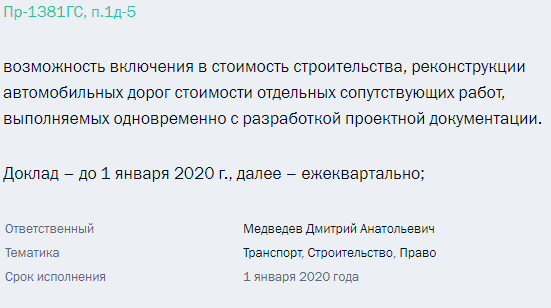 30 декабря 2021 г.
Зарегистрирована в Минюсте России Методика определения стоимости работ по подготовке ПД (Методика 707)
9 января 2024 г.
Утверждена и внесена в ФРСН Методика определения стоимости работ по инженерным изысканиям
* Поручение Пр-1381ГС, п.10-5 перечня поручений Президента Российской Федерации на Заседании Госсовета по вопросам развития сети автомобильных дорог и обеспечения безопасности дорожного движения, состоявшегося  26 июня 2019 г.
8
Изменения в ценообразовании ПИР
Положения Методика определения стоимости работ по подготовке ПД (Методика 707)*   устанавливают:
порядок определения сметной стоимости работ по подготовке ПД и РД на основании нормативных затрат (НЗ) (главы VII-X)
порядок разработки НЗ на проектные работы (главы II-VI)
порядок определения стоимости работ по подготовке проектной документации, содержащей материалы в форме информационной модели
новые рекомендуемые образцы сметы на проектные работы в соответствии с калькуляцией затрат (форма 3П) и сметного расчета на командировочные расходы (форма 4П) (приложение 7)
Проблематика:
Затраты на дополнительные виды работ (форма 3П) по опыту работы с ФАУ «Главгосэкспертиза России»  требуют подтверждения трудозатрат заказчиками
Ввиду отсутствия утверждённых нормативов продолжительности проектирования обоснование трудозатрат на дополнительные виды работ  не представляется возможным
*Утверждена приказом Минстроя России от 01.10.2021 № 707/пр, 
введена в действие с  11.01.2022, внесена в ФРСН
9
Разработка новых сметных нормативов
На сегодняшний день утверждены и внесены в ФРСН  новые  НЗ*:
Методика определения нормативных затрат на информационное моделирование с учетом использования технологий лазерного сканирования и фотограмметрии
Методика определения нормативных затрат на работы по подготовке проектной документации для создания автоматизированных систем объектов непроизводственного назначения и коммунального хозяйства 
НЗ на работы по подготовке проектной документации для создания инженерно-технической системы антитеррористической защищенности объектов жилищно-гражданского назначения»
НЗ на работы по подготовке проектной документации для строительства объектов ракетно-космической промышленности и наземной космической инфраструктуры»
НЗ на работы по подготовке проектной документации для строительства, реконструкции сетей инженерно-технического обеспечения и объектов инфраструктуры»
НЗ на работы по подготовке проектной документации для строительства и реконструкции объектов жилищно-гражданского назначения»
НЗ на работы по подготовке проектной документации для строительства объектов газовой промышленности»
НЗ на работы по подготовке проектной документации для создания систем связи и технологических систем объектов капитального строительства непроизводственного назначения»
НЗ на работы по подготовке проектной документации для строительства объектов городской среды»
НЗ на работы по подготовке проектной документации для создания инженерной защиты  территорий, зданий и сооружений  от опасных  геологических  процессов»
НЗ на работы по подготовке проектной документации для капитального ремонта объектов инфраструктуры железнодорожного транспорта»
НЗ на работы по подготовке проектной документации для строительства объектов пунктов пропуска через государственную границу Российской Федерации»
В разработке находятся 18 проектов НЗ* в соответствии с Планом утверждения (актуализации) сметных нормативов на 2024 г. (с изм. от 15.03.2024 № 183/пр)
* взамен Справочников базовых цен на проектные работы
10
Участие проектного сообщества СРО «РОДОС» в разработке сметных нормативов
Взамен СБЦ-2007 продолжается разработка проекта НЗ на проектные работы для строительства автомобильных дорог, их конструктивных элементов и сооружений на них, сопутствующие работы и услуги (далее – проект НЗ на АД)
Разработчик  - ФАУ «РОСДОРНИИ»
Участники Рабочей группы - 8 ведущих проектных организаций – членов СРО «РОДОС»
В ходе разработки проекта НЗ на АД:
разработчиками проанализированы материалы по 453 дорожным объектам, из которых информация по 330 объектам использована для разработки НЗ
на регулярных совещаниях членами Рабочей группы от СРО «РОДОС» по  двум экспертным заключениям ФАУ «Главгосэкспертиза России» предоставлялись предложения по решению проблемных вопросов, по внесению изменений и дополнений в проекты редакций НЗ
11
Состояние дел на сегодня
В ходе разработки проекта НЗ на АД сформирован перечень дополнительных проектных и сопутствующих работ, выполняемых при проектировании, и составляет уже 64 наименования, из которых:
находятся 
на стадии разработки
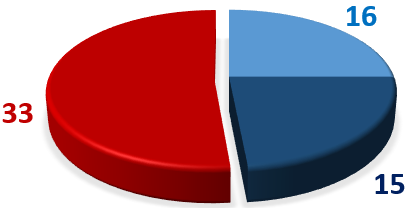 расценки отсутствуют 
в действующих
сметных нормативах и требуют разработки
содержатся в новых НЗ и (или) установлен порядок определения из стоимости
12
Перечень дополнительных проектных и сопутствующихработ, расценки на которые отсутствуют в действующих сметных нормативах, в том числе в проекте НЗ на АД, и требуют разработки
Транспортно-экономические изыскания (исследования). Транспортное моделирование, транспортная модель с платностью, обоснование выбора варианта трассы, варианта очередности строительства, прогноз интенсивности движения на объекте проектирования, расчет общественной (социально-экономической), коммерческой и бюджетной эффективности создания объекта проектирования
Документация по планировке территории для строительства линейного объекта
Выбор трассы дороги и площадок сопутствующих постоянных и временных зданий и сооружений, а также площадок добычи местных строительных материалов и резервов грунта
Разработка проекта по очистке территории от взрывоопасных предметов
Разработка проекта освоения лесов
Подготовка актов сноса зелёных насаждений
Проект сноса зеленых насаждений
Разработка проекта изменения границ лесопарковых и зеленых зон, городских лесов
Разработка проектов организации дорожного движения на период производства работ
Проектирование шумозащитного остекления
Проектирование комплексов объектов автодорожной транспортной инфраструктуры (посты ГИБДД, пунктов взимания платы, ДЭУ, МЭУ, ДЭУ, объединённый с МЭУ и др.)
Проектирование альтернативных источников электроснабжения (гелиоустановки, ветровые установки и т.д.)
Проектирование пешеходных и велосипедных дорожек на отдельном земляном полотне
13
Перечень дополнительных проектных и сопутствующихработ, расценки на которые отсутствуют в действующих сметных нормативах, в том числе в проекте НЗ на АД, и требуют разработки
Проектирование спусков и лестничных сходов с насыпей
Проектирование инженерной защиты от карста, вечной мерзлоты и наледеобразования; защиты от курумов; системы принудительного спуска лавин, снегоудерживающих барьеров, снеговыдувающих устройств, лавинонаправляющих валов более 10 м,  селеудерживающих барьеров и  сетчатых  барьеров для защиты от скально-обвальных явлений, устройство гибких ростверков
Проектирование лёгких насыпей
Проектирование притрассовых карьеров
Затраты по разделению проектной документации по этапам строительства или лотам проектной документации
Подготовка программы экологического мониторинга на период строительства и эксплуатации объектов транспортной инфраструктуры
Подготовка программы геотехнического мониторинга за состоянием зданий и сооружений, а также расчёт зон влияния в период строительства и эксплуатации автомобильной дороги. Геотехнический прогноз (оценка) влияния строительства
Разработка проекта эксплуатации и содержания автомобильных дорог и искусственных сооружений, в том числе сметная документация
Разработка мероприятий по обеспечению доступа маломобильных групп населения к объектам транспортной инфраструктуры
Мероприятия по обеспечению безопасной эксплуатации линейного объекта (Раздел 8 ПП № 87) в части автомобильных дорог
14
Перечень дополнительных проектных и сопутствующихработ, расценки на которые отсутствуют в действующих сметных нормативах, в том числе в проекте НЗ на АД, и требуют разработки
Составление рыбохозяйственной характеристики
Подготовка материалов в целях получения разрешений на застройку площади залегания полезных ископаемых
Разработка проектов производства работ (ППР), в том числе проекта производства гидромеханизированных и буровзрывных работ, проекта производства геодезических работ
Подготовка материалов для организации и проведения общественных слушаний
Техническая инвентаризация и оценка земельных участков, объектов недвижимого имущества, подлежащих изъятию для государственных и муниципальных нужд при строительстве автомобильной дороги общего пользования
Кадастровые работы, работы по формированию и переформированию земельных участков, необходимых для размещения объектов транспортной инфраструктуры. Подготовка документов для отчуждения недвижимого имущества в связи с изъятием земельного участка, на котором оно находится
Подготовка документов для оформления прав владения и пользования на земельный участок и объекты недвижимости
Подготовка документов для перевода земельных участков из одной категории в другую
Разработка материалов по разграничению балансовой принадлежности и эксплуатационной ответственности
Разработка сводных сметных расчетов по балансодержателям, в том числе владельцам сетевых компаний
15
ПРЕДЛОЖЕНИЯ
В целях обеспечения  выполнения в полном объеме поручения Президента РФ представляется целесообразным:
разработку расценок на не вошедшие в НЗ на АД дополнительные проектные и сопутствующие работы осуществлять с привлечением заинтересованных федеральных органов исполнительной власти, к ведению  которых относится выполнение соответствующих видов работ
до момента  разработки и внесения в ФРСН соответствующих расценок разработать и ввести временный порядок расчета стоимости на не вошедших в НЗ на АД  дополнительные и сопутствующие работы. Просить Минстрой России  до конца 2024 года разработать такой порядок
в дополнение к  Приказу Минстроя России от 23.12.2019 № 841/пр установить на законодательном уровне требование о предоставлении заказчиками в составе конкурсной документации на разработку ПД, расчетов стоимости по видам проектно-изыскательских и сопутствующих  работ, предусмотренных техническим заданием
Несмотря на то, что с  момента поручения Президента РФ по учету сопутствующих работ прошло 5 лет, проблема определения адекватной стоимости ПИР  на автомобильные дороги остается крайне актуальной
16
БЛАГОДАРЮ ЗА ВНИМАНИЕ!